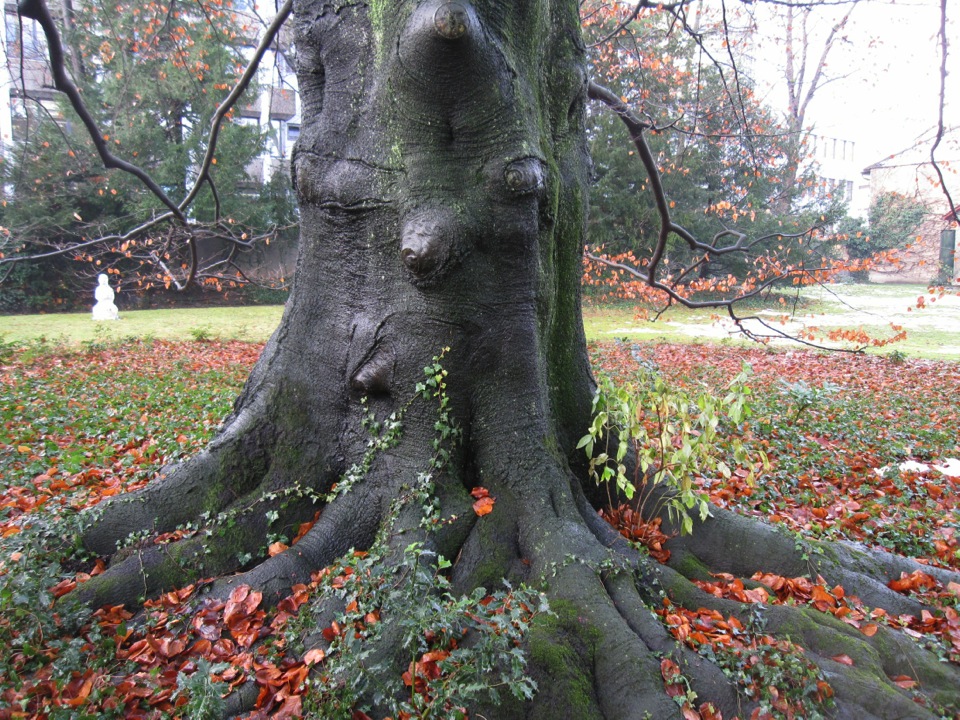 Baumschutz der Stadt Basel
Dr. Yvonne Reisner, Stadtgärtnerei Basel
Baumschutz im Kanton Basel-Stadt
|2
Baumschutzgesetz
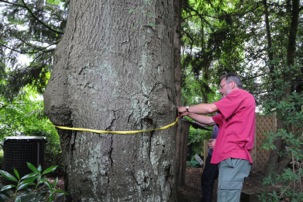 stammt von 1980
Qualität des Lebensraumes
Bäume sind zu erhalten und möglichst zu vermehren
Baumschutzgebiete: Zonenplan  Bäume mit Umfang > 50 cm geschützt
«Übrige Gebiete» in der Stadt Basel: Bäume mit Umfang >90 cm geschützt
Vollzug bei der Stadtgärtnerei Basel
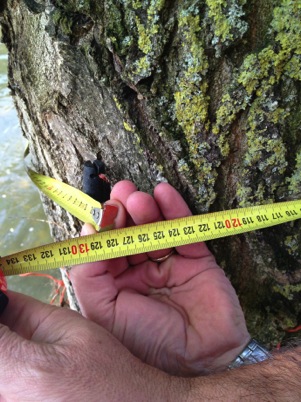 Baumschutz im Kanton Basel-Stadt
|3
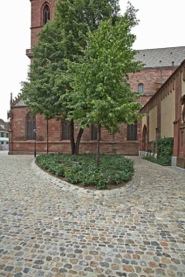 Allmend – öffentliche Bäume
Baumfällgesuche
regulärer Unterhalt der Stadtgärtnerei   Baumschutzkommission
Bauvorhaben (z.B. Strassen, Plätze) - Tiefbauamt, Publikation im Kantonsblatt
Baumschutzgesetz: sehr gute Grundlage 
Anzahl Ersatzbäume und Baumarten
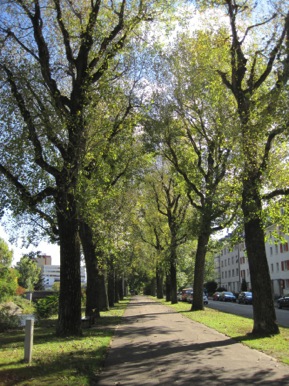 Baumschutz im Kanton Basel-Stadt
|4
Baumschutz auf Baustellen
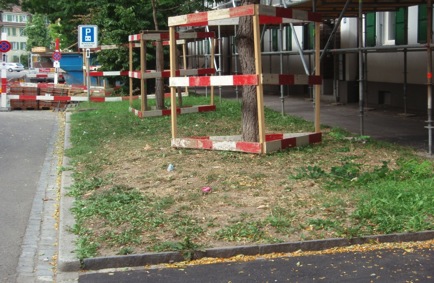 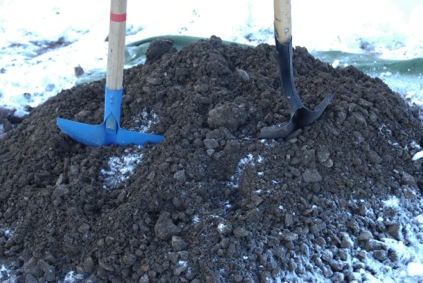 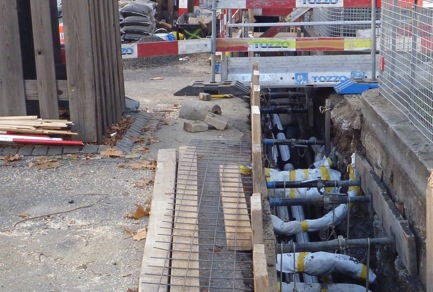 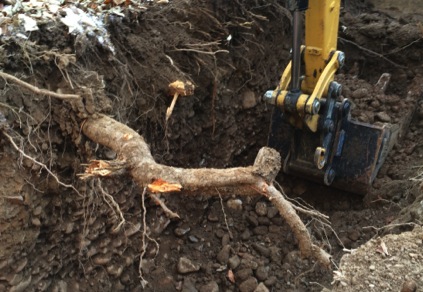 ungut, Wurzeln grob verletzt
vorbildlich, mit Wurzelschutz
Baumschutz im Kanton Basel-Stadt
|5
Privatbäume
grosser Baumbestand in Gärten, Vorgärten
stark unter Druck -  Verdichtung nach Innen
Baumschutzgesetz nennt 4 Fällgründe:
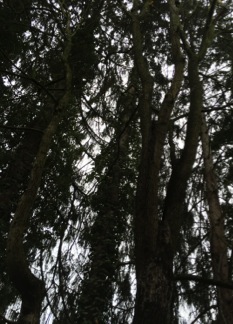 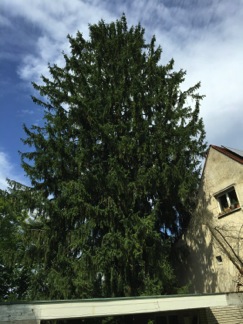 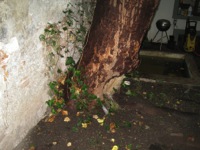 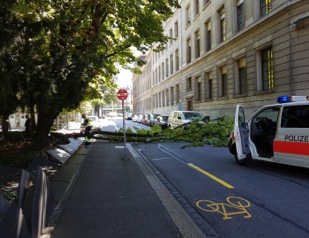 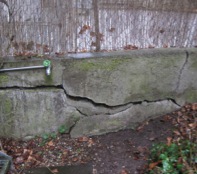 Gefahr
Private Interessen
Pflege Baumbestand
Wohnhygiene
Baumschutz im Kanton Basel-Stadt
|6
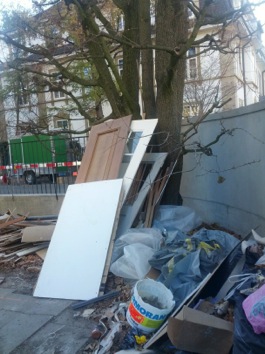 Privatbäume
mit oder ohne Zusammenhang von Baugesuchen 

Subventionen 
 60% der Baumpflege-Kosten
Baumschutz nicht beachtet
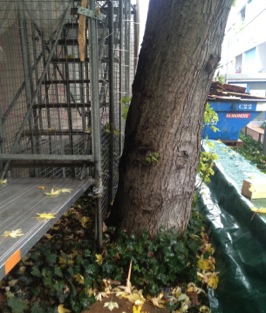 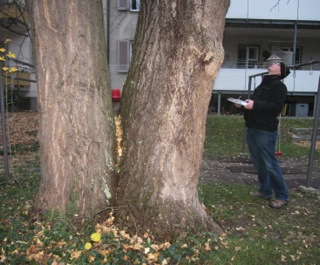 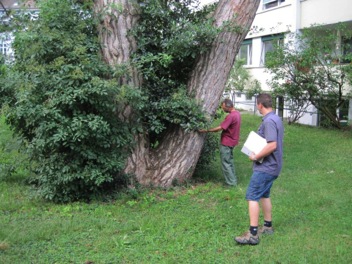 Baumerhalt=Herausforderung
Baumschutz im Kanton Basel-Stadt
|7
Bäume in der Stadt
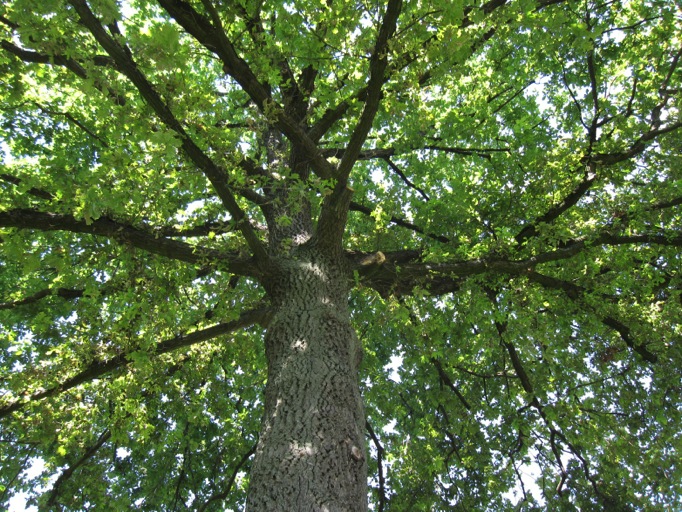 Baumschutz im Kanton Basel-Stadt
|8
Der Stadtbaum
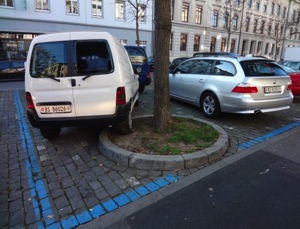 Lebensqualität
prägt das Bild
Flora, Fauna, Stadtklima
ungünstige Lebensbedingungen: verdichtete Böden, Wassermangel, Hunde-Urin, usw.
Lebenserwartung
Artenwahl
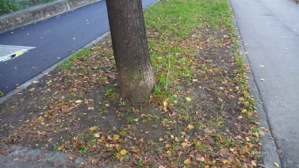 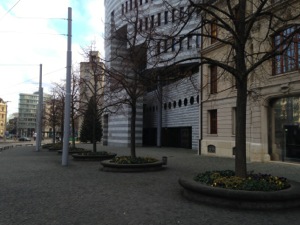 Baumschutz im Kanton Basel-Stadt
|9
Standortanforderungen
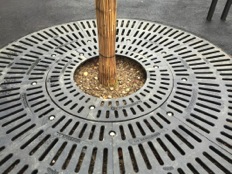 genügend Wurzelraum, gutes Substrat
durchgängige Rabatten
Anfahrschutz, Winterdienst, Artenwahl, Unterwuchs, Baumpflege
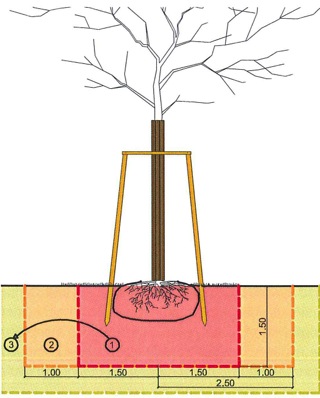 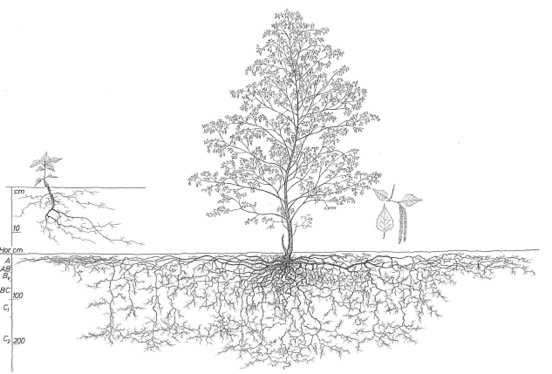 Biotopverbundkonzept Kanton Basel-Stadt
|10
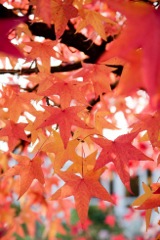 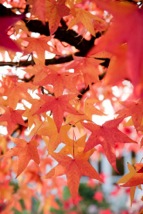 Welcher Baum soll gepflanzt werden?
Ausgangslage
übergeordnete, stadträumliche Einordnung
Raumanalyse
Platzverhältnisse im Strassenraum
Standortanalyse

Eigenschaften von Bäumen

Baumartenauswahl
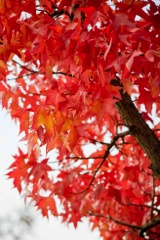 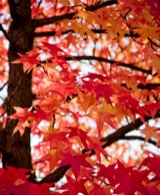 Amerikanische Amberbaum (Liquidambar styraciflua)
Biotopverbundkonzept Kanton Basel-Stadt
|11
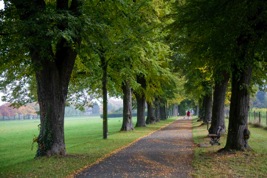 Baumarten in Basel
Winterlinde (Tilia cordata)
26´300 öffentliche Bäume, davon 11´000 an Strassen (Baumkataster)
grosse Vielfalt verschiedener Baumarten (453) 
4 Gattungen dominierten das Bild: Linde, Ahorn, Platane, Rosskastanie
Tilia (Linde): rund 4900 Linden, davon 3300 Krim-Linden (Tilia euchlora)
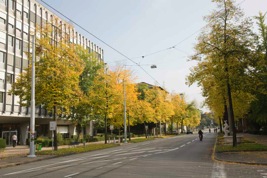 Krim-Linde (Tilia euchlora)
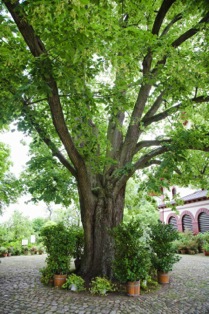 Sommerlinde (Tilia platyphyllos)
Biotopverbundkonzept Kanton Basel-Stadt
|12
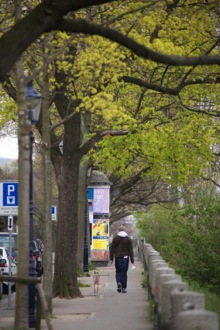 Ahorn: rund 4200
 Spitzahorn dominiert, gefolgt von Feld-  und Bergahorn, Acer opalus.

Platanen: gut 2000   "typischer" Strassenbaum

Rosskastanie: gut 2000. 
 neben A. hyppocastanus weitere Arten, z.B. Aesculus flava (gelbe Rosskastanie)  kein Befall mit Miniermotten.
Acer platanoides
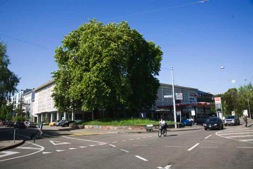 Aesculus hyppocastanum
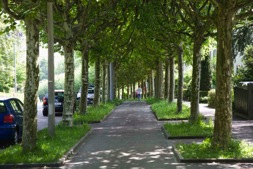 Platanus hispanica
Biotopverbundkonzept Kanton Basel-Stadt
|13
einheimisch - nicht einheimisch
Vielfalt der Stadt (Unterschied Garten, Park oder Strassenraum)
Einheimische Arten hoher Wert für Fauna, Stadtklima 
Historische Aspekte z.B. Gartendenkmalpflege, Zusammenhang mit historischen Gebäuden
Veränderungen Klima – beeinflusst die Artenwahl Bsp. Hopfenbuche, Flaumeiche, Zerr-Eiche
Gefahren: Krankheiten, Schädlinge

Einheimisch ist wertvoll, Artenvielfalt ist wichtig
Sorgfältige Auswahl
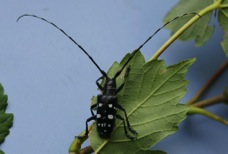 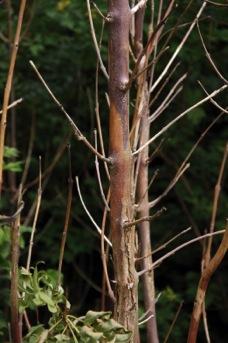 Eschentriebsterben
Biotopverbundkonzept Kanton Basel-Stadt
|14
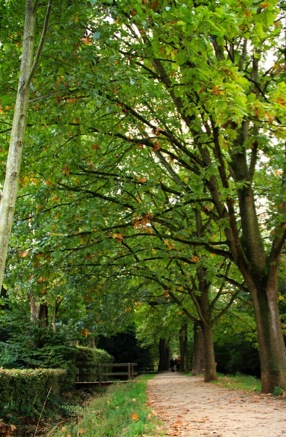 Baumschutzgesetz gutes Steuerungsinstrument
oft greifen auch Naturschutzgesetze
Standort und Nutzung wichtig (Vorgarten, Kreuzung, Spielplatz etc.)
viele Beteiligte
viele Gespräche
Überzeugungsarbeit
gute Begründungen
gute Lösungen
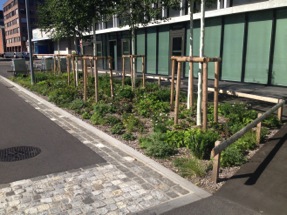 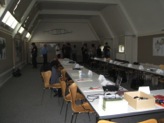 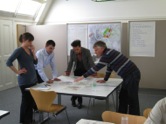 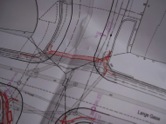 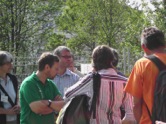 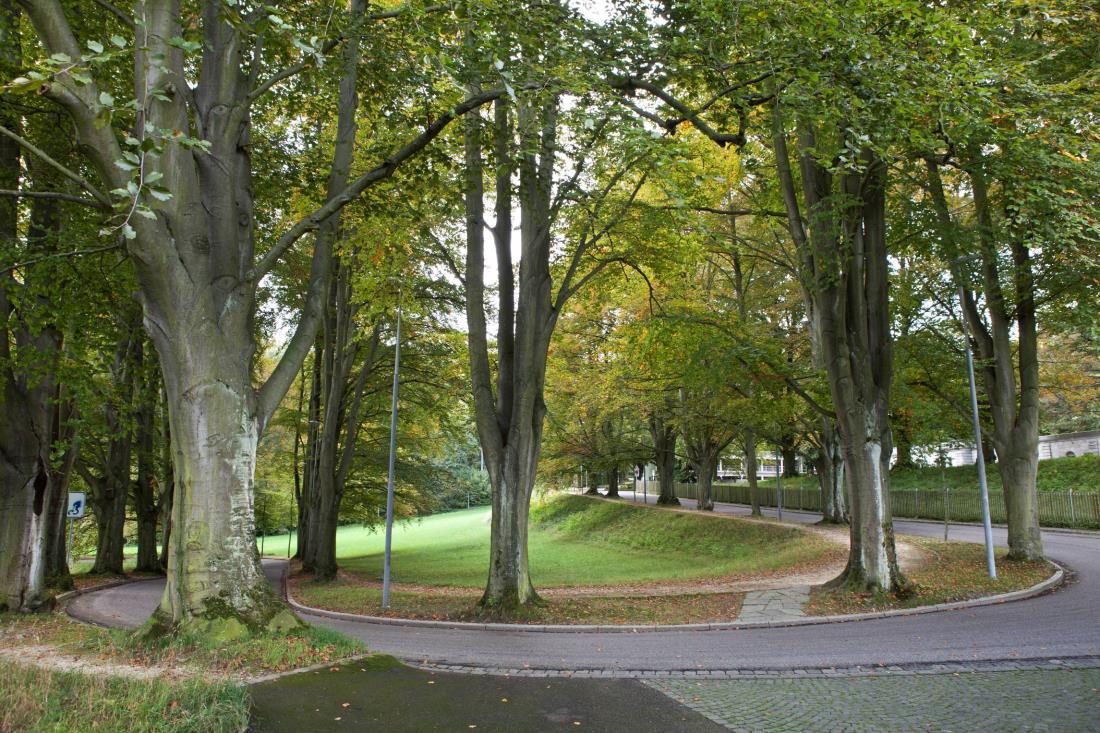 Biotopverbundkonzept Kanton Basel-Stadt
|15
Besten Dank für Ihre Aufmerksamkeit